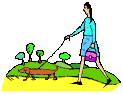 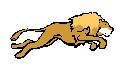 RELACIONES ENTRE LOS SERES VIVOS
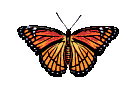 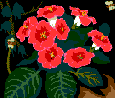 TEMA PRESENTADO POR JAKELINE LOAIZA
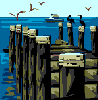 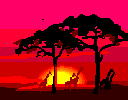 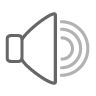 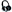 Existen diferentes tipos de interacciones, quese clasifican de acuerdo con el beneficio o perjuicio que recibe cada una de las especies involucradas.
COOPERACIÓN
Todas las especies involucradas se benefician unas de otras
MUTUALISMO
Se diferencia de la cooperación en que es una relación obligatoria, por ejemplo los líquenes: asociación entre un hongo y una alga
COMENSALISMO
Una especie sale beneficiada mientras que la otra no resulta ni beneficiada ni afectada, por ejemplo la orquídea y el árbol
AMENSALISMO
Una de las poblaciones resulta afectada negativamente; mientras que la otra no sufre alteración alguna.
COMPETENCIA
Se establece entre poblaciones que necesitan un mismo recurso del medio ambiente y que se encuentra en cantidades limitadas
DEPREDACIÓN
Se da entre  organismos en el que uno de ellos le da muerte al otro para obtener alimento
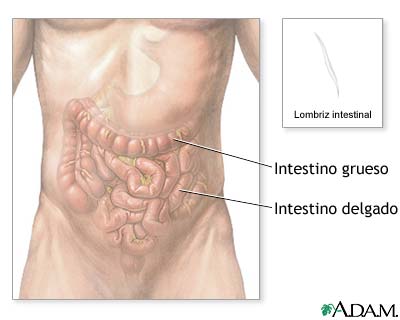 PARASITISMO
Se da entre dos organismos, uno de ellos se beneficia a expensas del otro, llevándolo en algunos casos a la muerte.